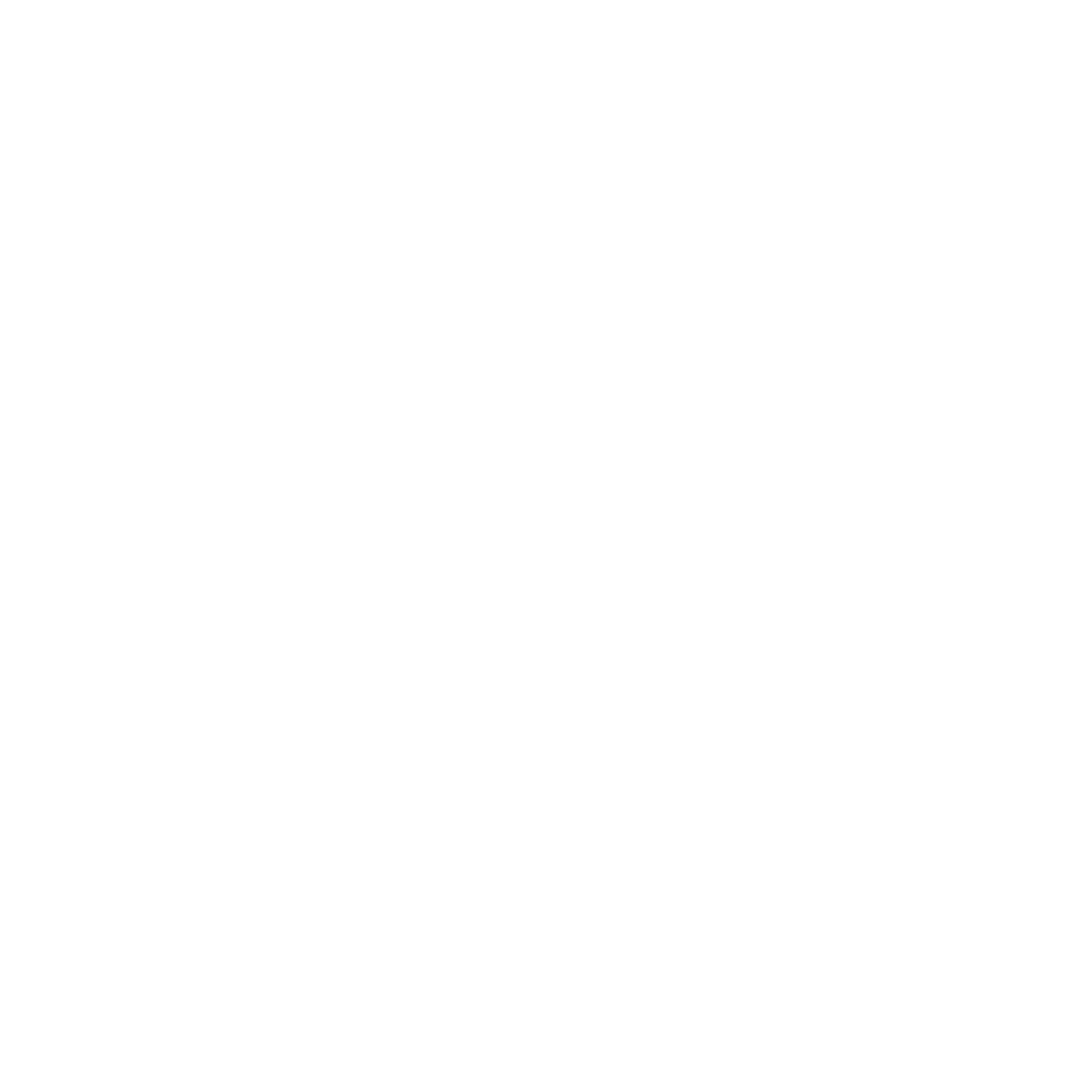 Vytautas Magnus University Alumni Survey Results: 
Studies from the Alumni Perspective

June – July 2024
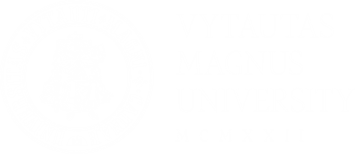 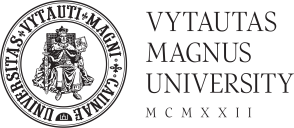 Survey Purpose and Respondents
The survey of alumni was conducted in June and July 2024.
The goal was to determine the opinion of Vytautas Magnus University (further – University, VMU) alumni in 2023 about studies and their preparation for professional activities.
Respondents: VMU students who had studied in bachelor, master, integrated and professional study programmes and were surveyed one year after graduation.
The respondents' answers about their studies are presented below.
101 alumni (4,99% of VMU alumni) completed the survey – 41 of bachelor, 48 master, 1 integrated and 11 professional studies' alumni.
Respondents in Faculties / Academies
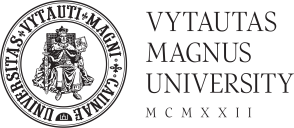 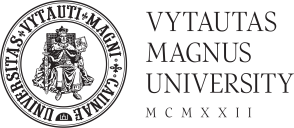 Summarised Evaluation of Studies
5 statements, answers  from "agree" – 4 to "disagree" – 1; "I do not know, hard to say" (0) – eliminated.
Statements 			Averages of evaluations and percentage (%)
Summary of Alumni Comments (1):
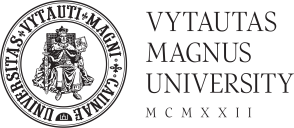 What did you like the most about studying at VMU?
The possibility  to personalise  studies, with a wide variety of minor studies and elective courses.
Competent, professional, dedicated, friendly and motivating lecturers.
The option for online studies, with a wide selection of lecture times that allows for successful balancing of studies, work and personal activities.
Engaging lectures, interactive discussions, and the integration of theory with practical sessions.
Aesthetic, functional, comfortable learning environment and an open, welcoming and supportive university community.
Summary of Alumni' Comments (2):
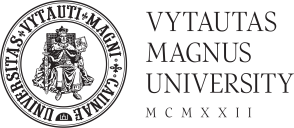 What did you missed the most about studying at VMU?
More active involvement of teachers during lectures, as well as during consultations and assistance with thesis writing.
A more coherent structure of study programs, updated study content, and clear and transparent assessment criteria.
More and varied practical tasks during lectures, as well as broader internship opportunities in English language for students coming from abroad.
Greater sense of community and involvement in university life, with more social events, group projects, and collaboration opportunities.
More information about career opportunities  and practical advice for integrating into the labor market.
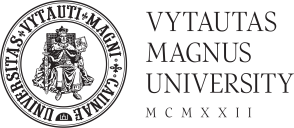 Using the Survey Results: The Role of the Study Programme Committee (Field Committee)
Dissemination of the survey results
Analysis of the survey results
Including the survey results into the improvement plan
Dissemination of the improvement plan
Initiation and implementation of the improvement decisions
Monitoring the implementation of the improvement actions
Dissemination of the improvement actions’ implementation
THANK YOU 
FOR COOPERATION!

kokybe@vdu.lt